Pågående initiativ för en bättre kompetensförsörjning
Kristina Persdotter, statssekreterare Utbildningsdepartementet
Sobona Valideringskonferens 2021 9 november 2021
Utbildningsdepartementet
1
Stora kompetensbrister på svensk arbetsmarknad…
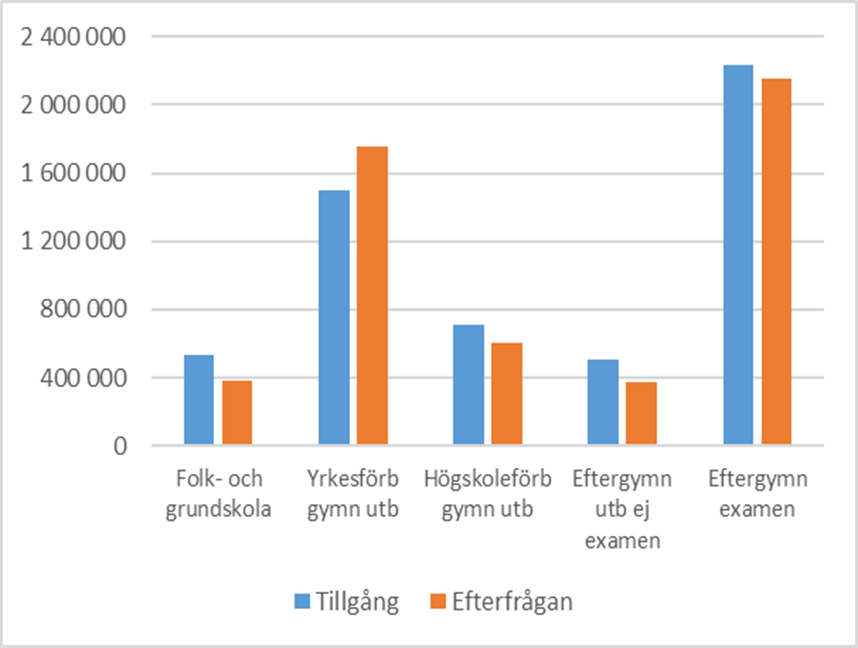 Utbildning behövs för bekämpa arbetslösheten, förbättra integrationen och möta kompetensbristerna på svensk arbetsmarknad 
SCBs trender och prognoser 2020 med sikte på 2035 visar stora kompetensbrister vg gymnasialt yrkesutbildade. Störst brist inom vård och omsorg, industriteknik och fordon.
Källa: SCB, Trender och prognoser 2020
Utbildningsdepartementet
2
…samtidigt som hög arbetslöshet i utsatta grupper
Arbetslöshet inom olika grupperProcent av arbetskraften, helårsvärden
Källa: SCB
3
Fler utbildningsplatser i Kunskapslyftet
Medel motsvarande antal utbildningsplatser
162 300
Yrkesvux byggs ut kraftigt
Yrkesvuxplatser med statsbidrag
Yrkesinriktningar inom vux leder till jobb
2014-2019 utfall, 2020-2022 prognos
Utbildningsdepartementet
5
Förstärkt jobbfokus i komvux
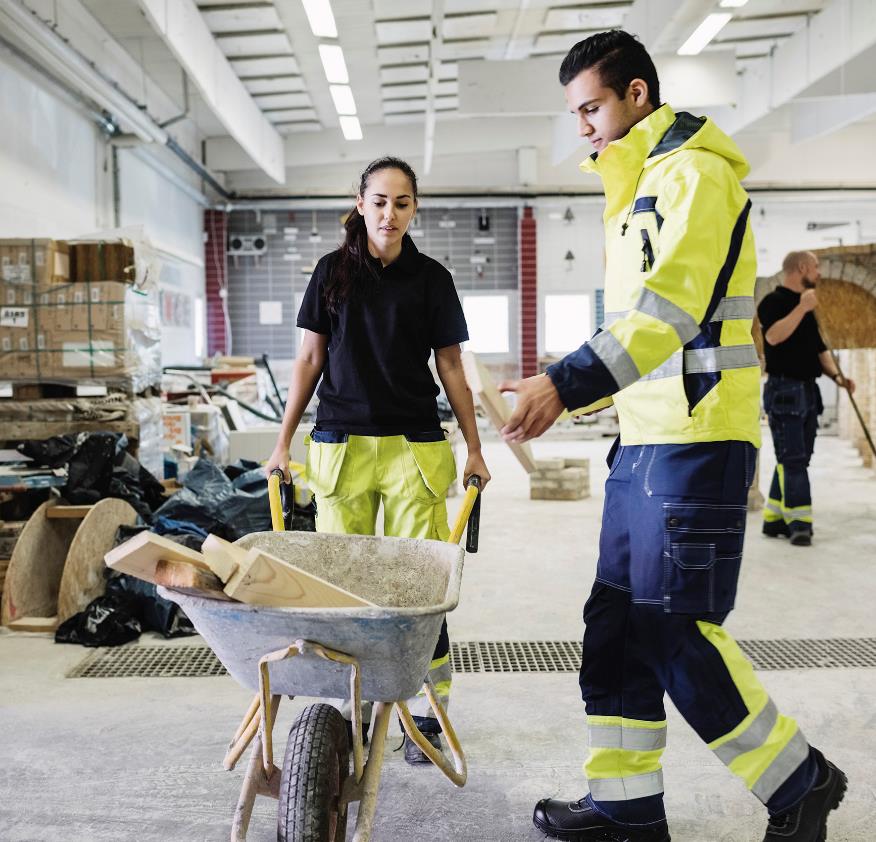 Mer jobbfokus i utbildningspolitiken och mer utbildningsfokus I jobbpolitiken

Nytt mål: bas för den nationella och regionala kompetensförsörjningen  
Ny prioriteringsgrund: störst behov 
Slopad medfinansiering 2020 och generösare villkor från 2021: 7/3
Högre statsbidrag för yrkesutbildning i kombination med sfi/sva och ingen medfinansiering 2021-22
Foto: Maskot / Folio
Utbildningsdepartementet
6
Reformer inom komvux och gymnasieskola
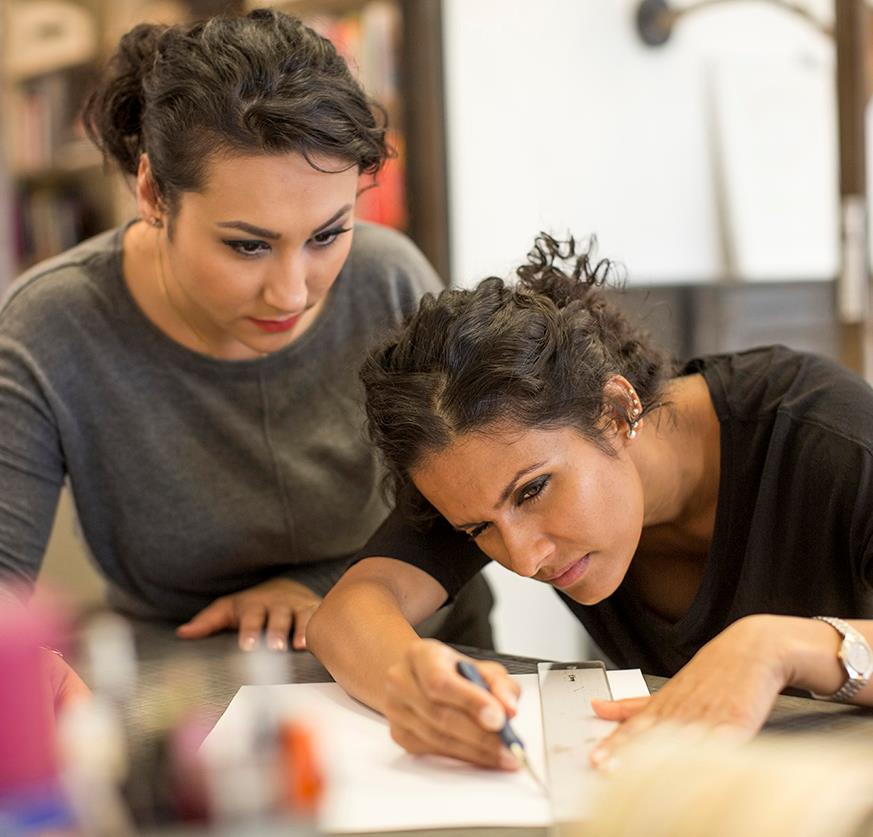 Prop: Planering och dimensionering av gymnasial utbildning 
Prop: Ökade möjligheter till grundläggande högskolebehörighet på gymnasieskolans yrkesprogram 
Prop: En sammanhållen utbildning för nyanlända som har utbildningsplikt
Kombinationsutbildningar 
Prop: Validering. Skyldighet för kommunerna att erbjuda validering inom komvux 
Försöksverksamhet komvux flex
Resurser till regionerna för arbete med gymnasial utbildning och validering 
Fortsättning Äldreomsorgslyftet
7
Foto: Maskot /Folio
Yrkeshögskolan fördubblas
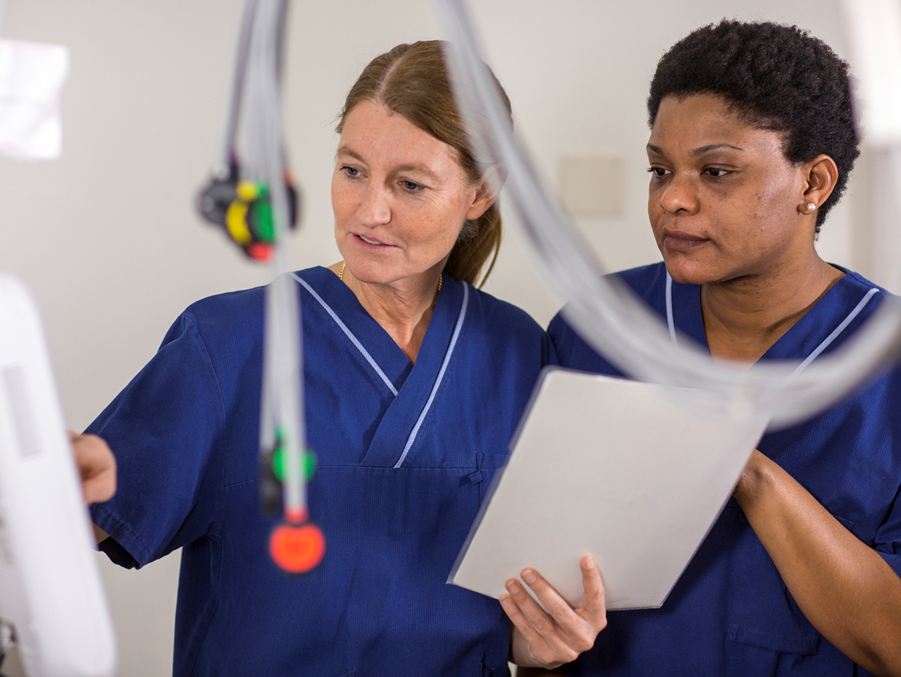 Bild: Johnér
Fördubbling av Yrkeshögskolan 2014-2021 
Kurser och kurspaket
Försöksverksamhet med YH-flex, snabbare och flexiblare väg till en yh-examen 
Momskompensation för privata anordnare från 2022
8
ss
Sverige ska få ett av världens bästa omställningssystem
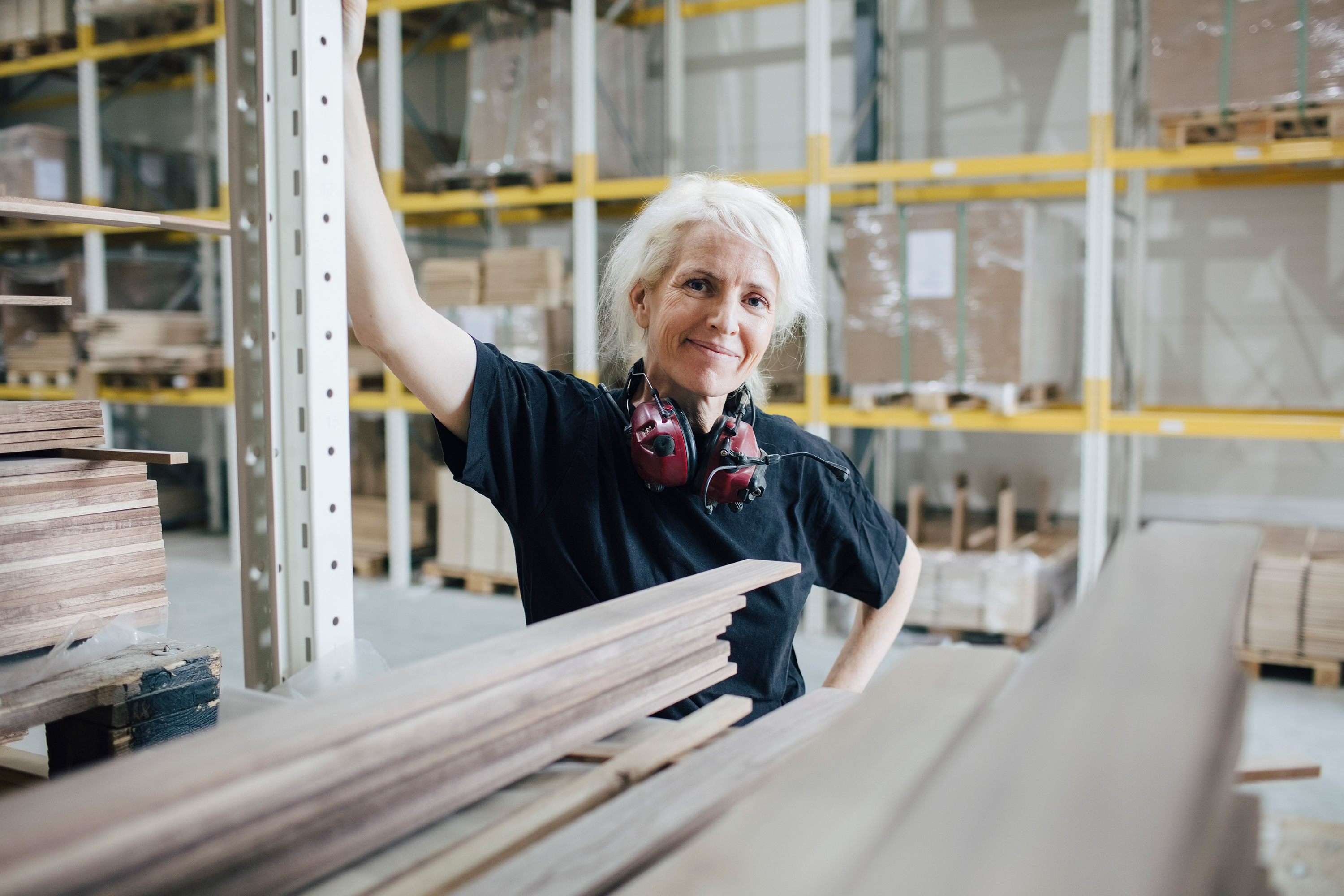 Omställningsstudiestöd införs 2023 för att ge bättre möjligheter till vidareutbildning. 
Med bidrag och lån kommer stödet att motsvara cirka 80 procent av lönen.
1,36 miljarder kronor för 2023. Fullt utbyggt beräknas studiestödet kosta 6-9 miljarder kronor per år. 
Nytt offentligt grundläggande omställnings- och kompetensstöd för arbetstagare som inte omfattas av kollektivavtal.
Ny offentlig omställningsorganisation vid Kammarkollegiet. 75 miljoner kronor avsätts för 2022.
Ersättning till arbetsgivare som finansierar omställnings- och kompetensstöd.
Foto: Maskot.
Utbildningsdepartementet
9
Samverkansprogram: Kompetensförsörjning och livslångt lärande
Myndighetsuppdrag: Utveckla en sammanhållen datainfrastruktur för kompetensförsörjning och livslångt lärande
Projekt som Vinnova finansierar: 
Systemutveckling för ökad övergång mellan yrkeshögskola och högre utbildning
Lära att lära – en verktygslåda för ökad förmåga, motivation och lust till livslångt lärande
Kompetenspasset: mikromeriter som verktyg för att synliggöra kompetenser utifrån behov
DINO: Demonstrator för innovation i offentlig sektor
Foto: Ninni Andersson/Regeringskansliet
Utbildningsdepartementet
10
Pågående initiativ för en bättre kompetensförsörjning
Kristina Persdotter, statssekreterare Utbildningsdepartementet
Sobona Valideringskonferens 2021 9 november 2021
Utbildningsdepartementet
11